Thank You for Thinking of OKA
We are excited about these new slides and our new workbook.

We hope you like them and they help enhance your EQ programs and coaching.

We hope to see you or hear from you soon.

Warmly, 
The OKA team
OKA’s EQ-i Introduction Slides –Terms/Expectations of Use
OKA firmly believes that slides should serve and follow a good trainer or consultant, not the other way around. To this end, OKA presents these slides in PowerPoint (as opposed to a PDF format) to allow you to add slides of your own in addition to deleting any words/phrases with which you are not comfortable.
These materials are intended for use by those certified by OKA or those purchasing these materials separately.
OKA’s EQ-i Introduction Slides –Terms/Expectations of Use
These slides are for use in your own work and not to be further distributed.
These slides are designed and intended to be used with OKA’s EQ Workbook. 
Since different PowerPoint versions and different aspect/display settings can disrupt the placement or positioning of certain graphics and animations, you are encouraged to review the slides in presentation mode before using them in any presentation—and make any needed formatting adjustments.
Additional OKA EQ Resources
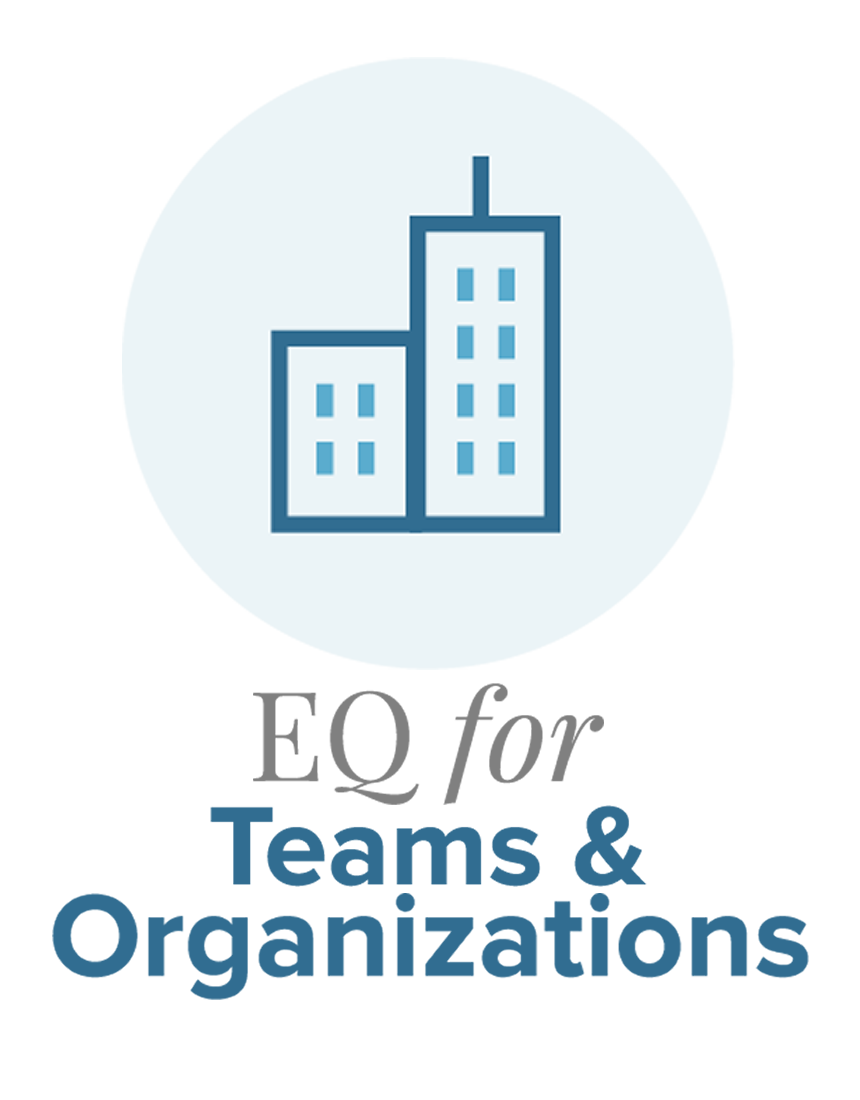 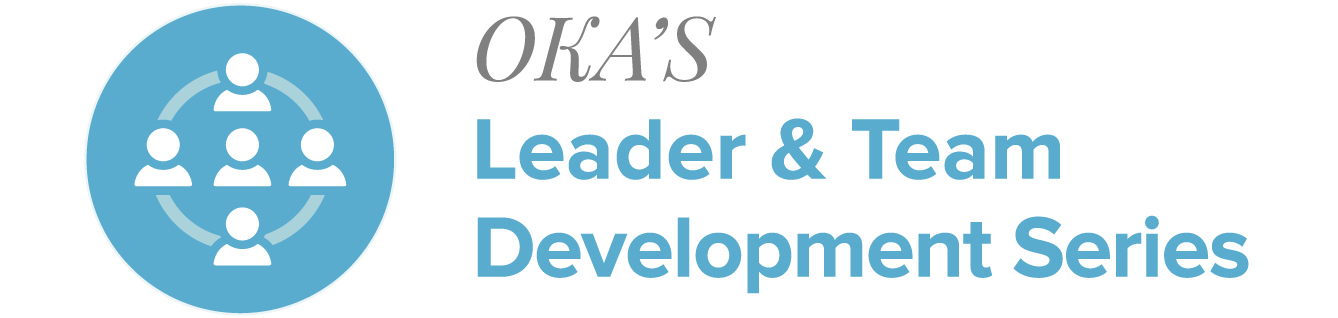 Online 
Offerings
Developing EQ (online)
Developing EQ
EQ 360 Programs
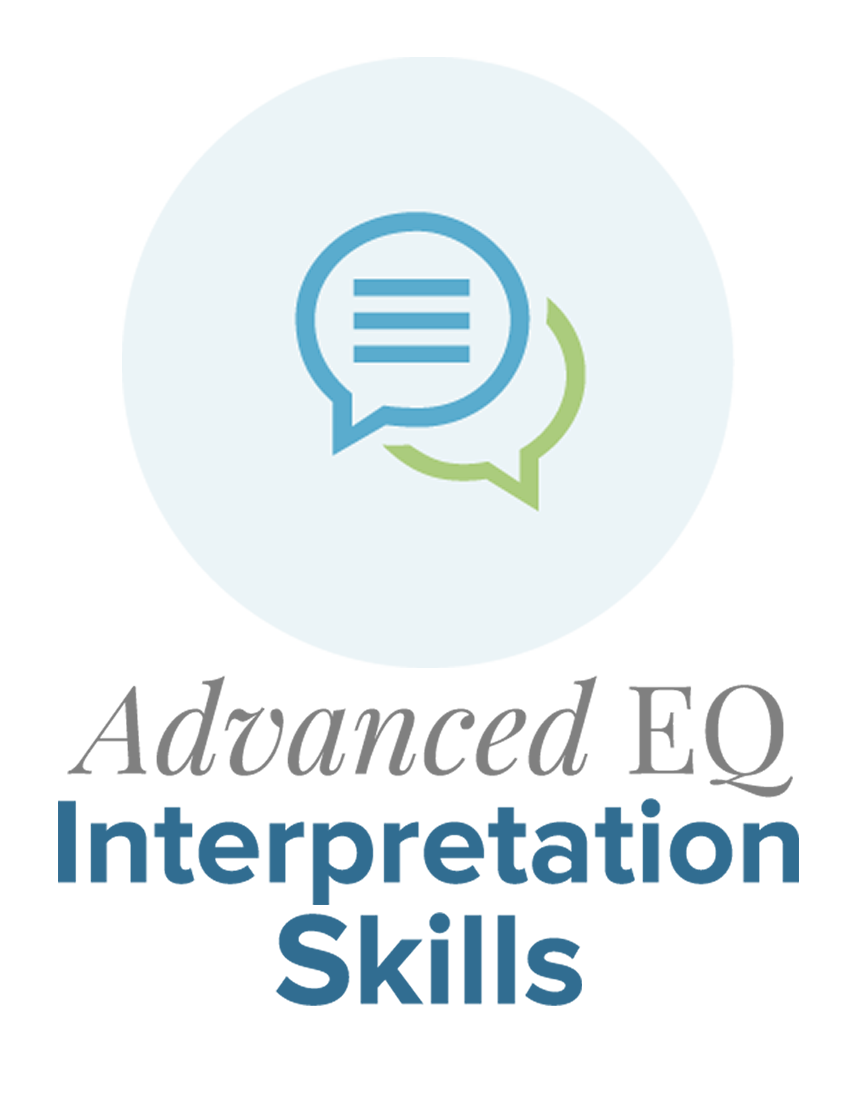 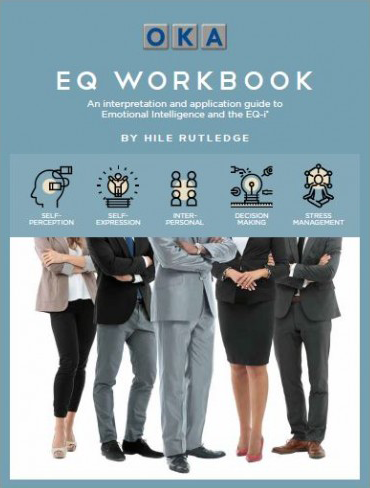 Online 
Offerings
OKA’s  
EQ Workbook
Additional OKA EQ Resources
Interested in more information about OKA programs or partnering with OKA?

Email Aaron at asanders@oka-online.com
EQ-i Introduction
Emotional Intelligence (EQ)
A collection of components comprising our emotional and social functioning and general psychological well-being
MHS’s EQ-i2.0 model is composed of 16 elements
Relates to potential for performance—not performance itself
Is comprised of elements that can change and be altered
What EQ is NOT
Cognitive Intelligence (IQ)
Skill Assessment
Achievement
Vocational Interest
Personal or Vocational Compatibility
Personality
EQ-i2.0 Model
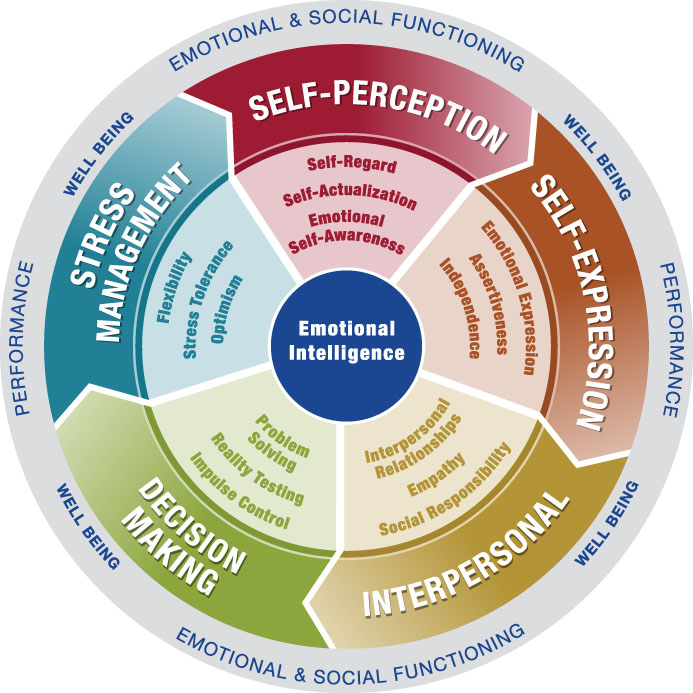 Self-Perception Composite
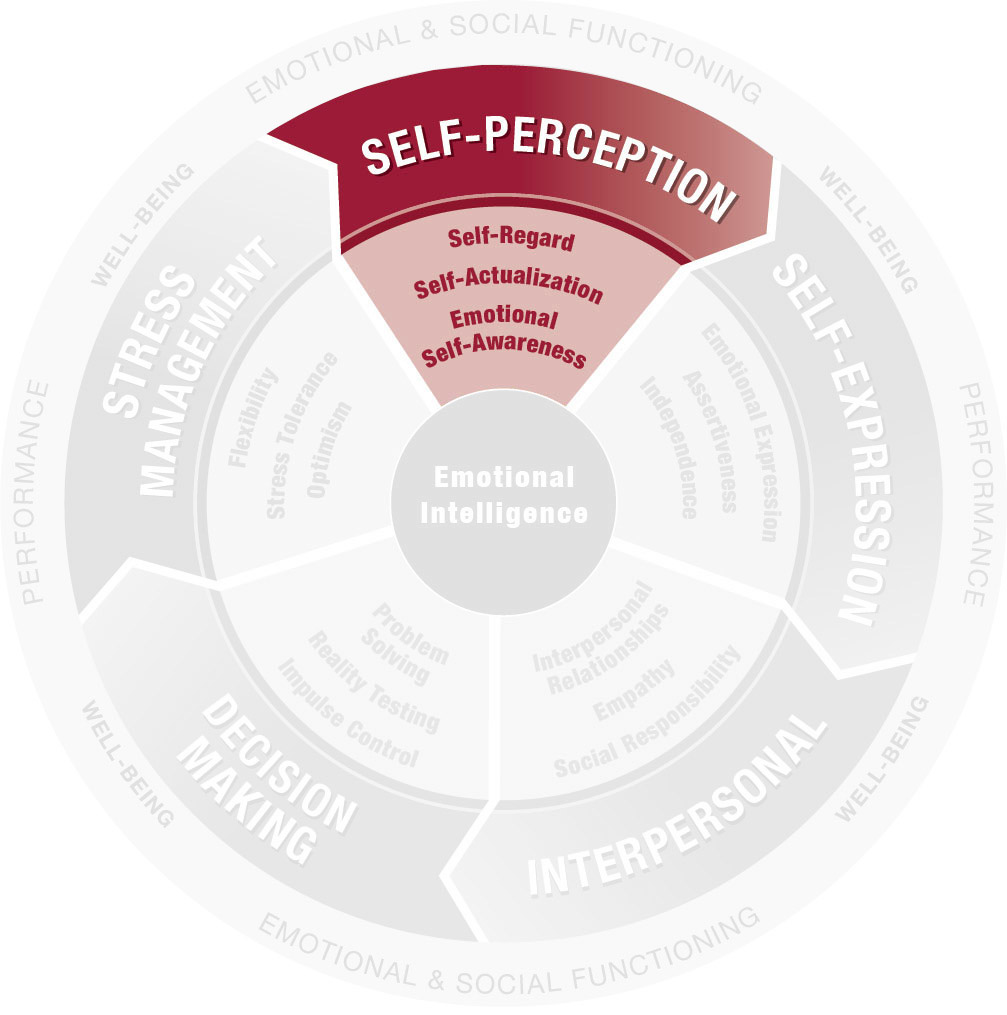 Self-Regard
 Self-Actualization
 Emotional Self-Awareness
Self-Regard
EQ Workbook Pg 6
the ability and the tendency for you— in full light of both your positive and negative qualities—to both like and have confidence in yourself
Self-Regard
EQ Workbook Pg 6
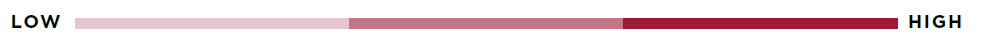 Low
Self-doubting & self-critical
Disrespecting of yourself
Insecure
Lacking self-esteem
Self-Regard
EQ Workbook Pg 6
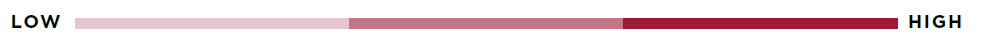 Average
Low
Self-doubting & self-critical
Disrespecting of yourself
Insecure
Lacking self-esteem
Reasonable levels of self-confidence—pleased with some aspects of self, less of others
Self-Regard
EQ Workbook Pg 6
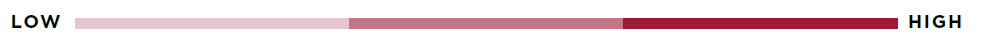 Average
Low
High
Self-doubting & self-critical
Disrespecting of yourself
Insecure
Lacking self-esteem
Reasonable levels of self-confidence—pleased with some aspects of self, less of others
Self-assurance, respect and acceptance, self-esteem and confidence—you like and are        proud of                who you are
Self-Regard
EQ Workbook Pg 6
Beware!
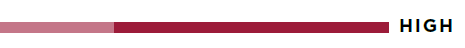 Too much Self-Regard can be or look/sound:
Self-assurance, respect and acceptance, self-esteem and confidence—you like and are        proud of                who you are
Arrogant
Vain & conceited
Narcissistic
Over-confident
Burdensome with thoughts of superiority
Self-Regard
EQ Workbook Front Flap
the ability and the tendency for you— in full light of both your positive and negative qualities—to both like and have confidence in yourself
Note your engagement level with Self-Regard on the front flap of your EQ Workbook
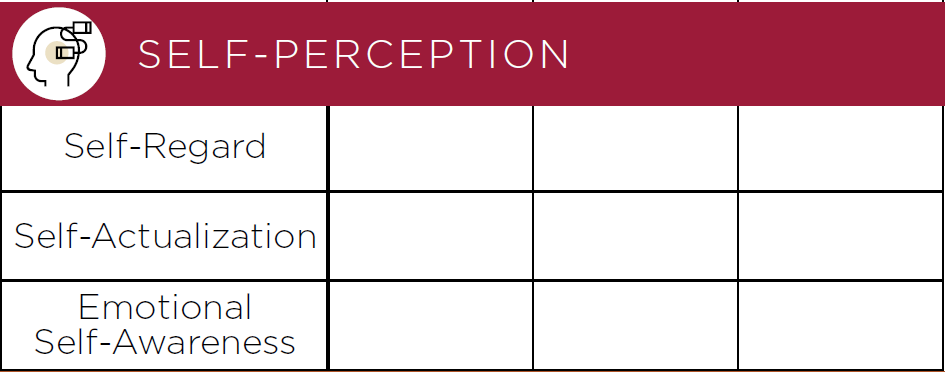 Self-Regard
EQ Workbook Pg 7
the ability and the tendency for you— in full light of both your positive and negative qualities—to both like and have confidence in yourself
What exercises, practices, or behaviors could activate and strengthen Self-Regard?
Self-Actualization
EQ Workbook Pg 8
your ability and tendency to want to grow, stretch and strive–to see your potential, set meaningful goals and work toward your betterment and fulfillment
Self-Actualization
EQ Workbook Pg 8
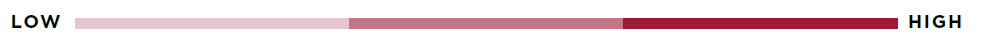 Low
Unambitious or underperforming
Lazy
Bored & uninspired
Ignorant—closed to learning and development
Self-Actualization
EQ Workbook Pg 8
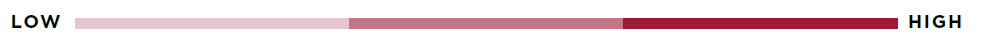 Average
Low
Unambitious or underperforming
Lazy
Bored & uninspired
Ignorant—closed to learning and development
At times interested in and open to learning, advancement & development, but bored and complacent just as often
Self-Actualization
EQ Workbook Pg 8
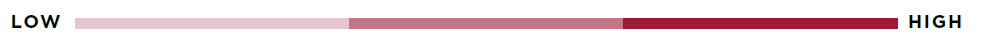 Average
Low
High
Unambitious or underperforming
Lazy
Bored & uninspired
Ignorant—closed to learning and development
At times interested in and open to learning, advancement & development, but bored and complacent just as often
Healthy drive toward self-improvement and the pursuit of satisfaction through meaningful       work and           play
Self-Actualization
EQ Workbook Pg 8
Beware!
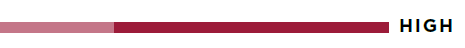 Too much Self-Actualization can be or look/sound:
Healthy drive toward self-improvement and the pursuit of satisfaction through meaningful       work and           play
Perpetually dissatisfied with the status quo
Overly goal-driven—too intense
Overly exuberant with your activities and points of passion
Self-centered—blind to the            needs and interests of others
Self-Actualization
EQ Workbook Front Flap
your ability and tendency to want to grow, stretch and strive–to see your potential, set meaningful goals and work toward your betterment and fulfillment
Note your engagement level with Self-Actualization on the front flap of your EQ Workbook
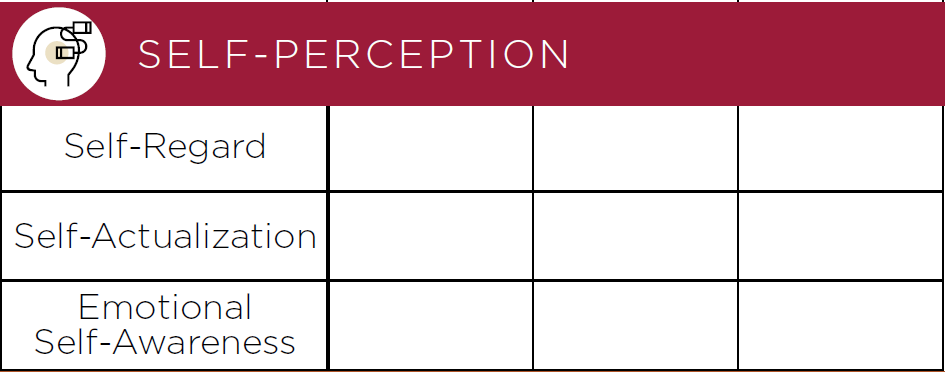 Self-Actualization
EQ Workbook Pg 9
your ability and tendency to want to grow, stretch and strive–to see your potential, set meaningful goals and work toward your betterment and fulfillment
What exercises, practices, or behaviors could activate and strengthen Self-Actualization?
Emotional Self-Awareness
EQ Workbook Pg 10
the degree to which you are in touch with your feelings and emotions, are able to distinguish one emotion from another, and understand why that emotion has resulted
Emotional Self-Awareness
EQ Workbook Pg 10
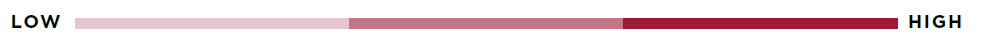 Low
Emotionally unaware
Immature
Misunderstanding of others
Ignorant of your emotional needs and motivations
Emotional Self-Awareness
EQ Workbook Pg 10
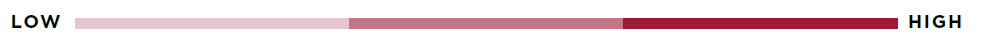 Average
Low
When you pay attention, you generally know what you are feeling and why, but you don’t often take the time to consider your inner life
Emotionally unaware
Immature
Misunderstanding of others
Ignorant of your emotional needs and motivations
Emotional Self-Awareness
EQ Workbook Pg 10
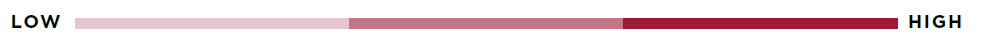 Average
Low
High
When you pay attention, you generally know what you are feeling and why, but you don’t often take the time to consider your inner life
Emotionally unaware
Immature
Misunderstanding of others
Ignorant of your emotional needs and motivations
Understanding feelings, why you are feeling them, and an ability to differentiate one feeling from another
Emotional Self-Awareness
EQ Workbook Pg 10
Beware!
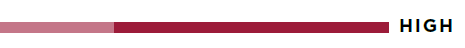 Too much Emotional Self-Awareness can be or look/sound:
Understanding feelings, why you are feeling them, and an ability to differentiate one feeling from another
Self-consumed—seeing things unrelated to you only through your own emotional filters
Self-centered and self-indulgent
Hypersensitive to your own     emotions
Insensitive to others’ needs
Emotional Self-Awareness
EQ Workbook Front Flap
the degree to which you are in touch with your feelings and emotions, are able to distinguish one emotion from another, and understand why that emotion has resulted
Note your engagement level with Emotional Self-Awareness on the front flap of your EQ Workbook
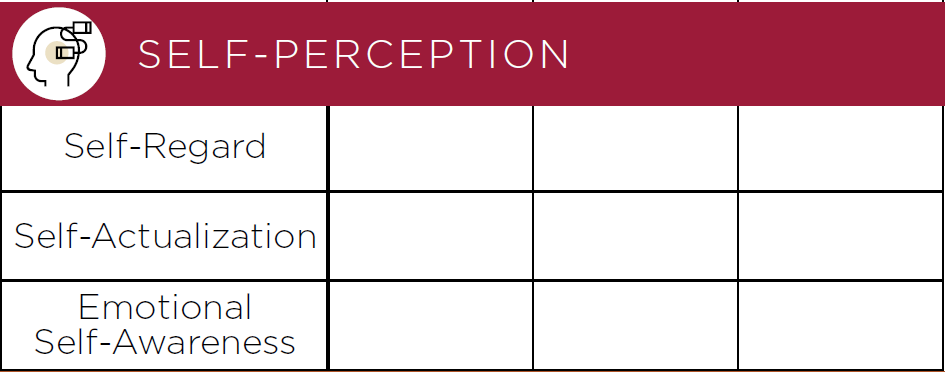 Emotional Self-Awareness
EQ Workbook Pg 11
the degree to which you are in touch with your feelings and emotions, are able to distinguish one emotion from another, and understand why that emotion has resulted
What exercises, practices, or behaviors could activate and strengthen Emotional Self-Awareness?
Self-Expression Composite
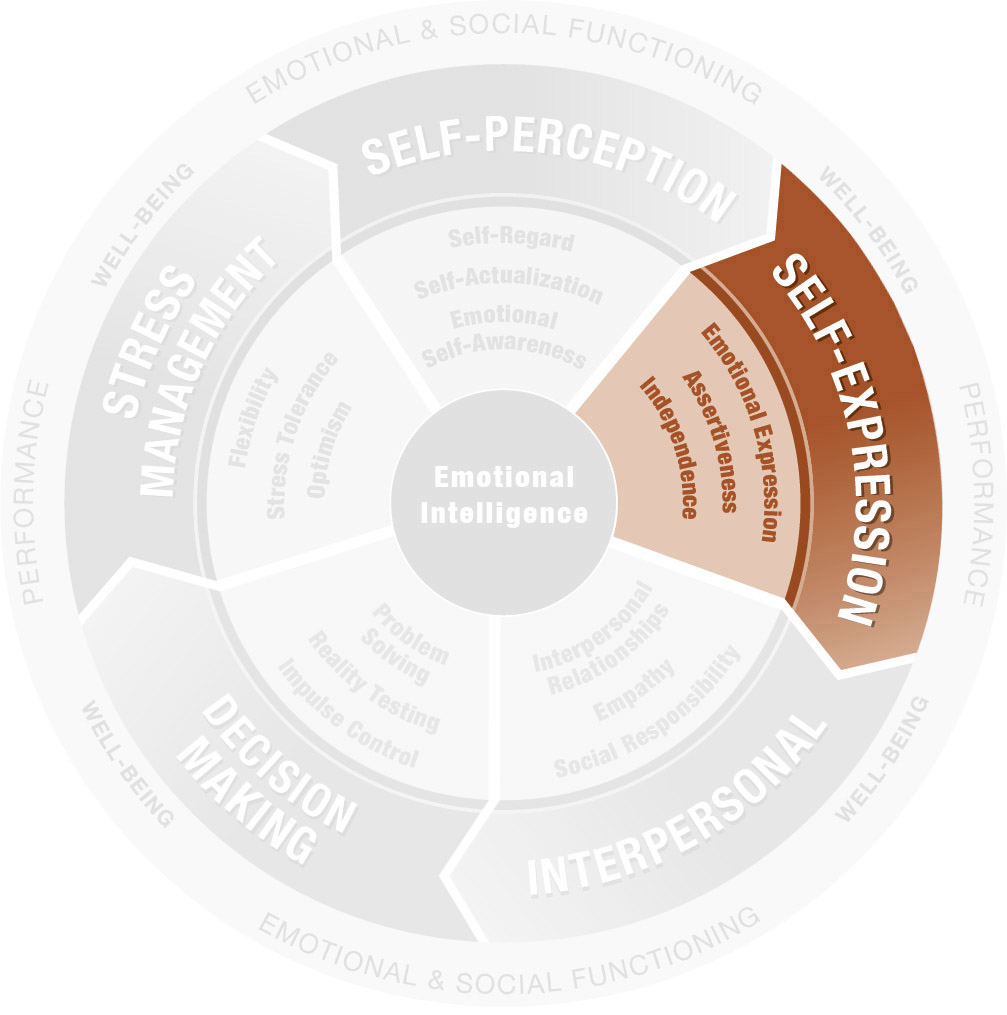 Emotional Expression
 Assertiveness
 Independence
Emotional Expression
EQ Workbook Pg 12
the degree to which you share, communicate and remain transparent with your feelings and emotions
Emotional Expression
EQ Workbook Pg 12
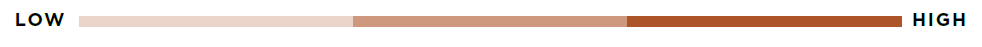 Low
Emotionally unaware/immature
Distrusting or isolated
Uncommunicative, detached and/or disconnected
In denial of your own feelings
Emotional Expression
EQ Workbook Pg 12
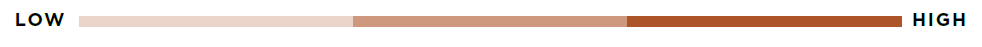 Average
Low
You are reasonably open & transparent—more in some circumstances and with some people than with others
Emotionally unaware/immature
Distrusting or isolated
Uncommunicative, detached and/or disconnected
In denial of your own feelings
Emotional Expression
EQ Workbook Pg 12
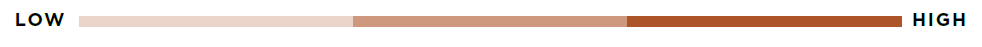 Average
Low
High
You are reasonably open  & transparent—more in some circumstances and with some people than with others
A personal openness and a willingness and ability to share your emotions, making you authentic, transparent,        and easy to        read
Emotionally unaware/immature
Distrusting or isolated
Uncommunicative, detached and/or disconnected
In denial of your own feelings
Emotional Expression
EQ Workbook Pg 12
Beware!
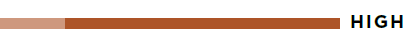 Too much Emotional Expression can be or look/sound:
A personal openness and a willingness and ability to share your emotions, making you authentic, transparent,       and easy to      read
Injecting yourself or your emotional state into issues not related to you
Self-centered and self-indulgent
Overly transparent with a tendency to overshare
Emotionally hijacking
Emotional Expression
EQ Workbook Front Flap
the degree to which you share, communicate and remain transparent with your feelings and emotions
Note your engagement level with Emotional Expression on the front flap of your EQ Workbook
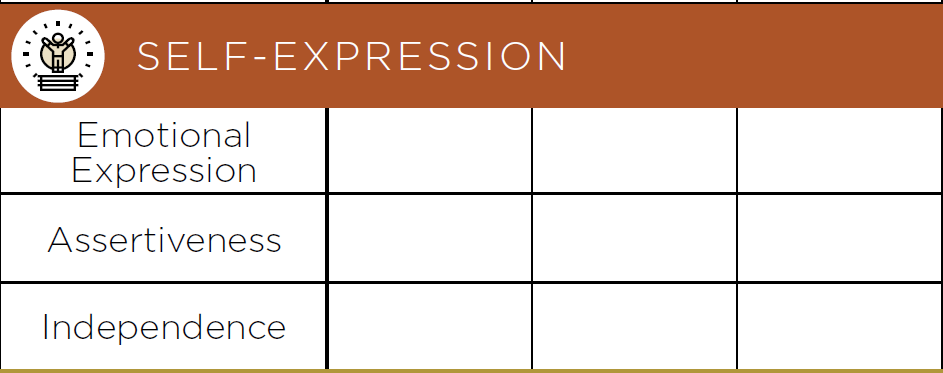 Emotional Expression
EQ Workbook Pg 13
the degree to which you share, communicate and remain transparent with your feelings and emotions
What exercises, practices, or behaviors could activate and strengthen Emotional Expression?
Assertiveness
EQ Workbook Pg 14
your ability to put your needs, thoughts and opinions out into the world—even when doing so invites opposition or conflict or causes you to take a stand
Assertiveness
EQ Workbook Pg 14
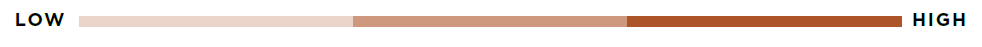 Low
Bashful, shy, or soft spoken
Withholding
Uncommitted to the cause or issue
Weak—easy to  convince, sway, or take advantage of
Insubstantial
Assertiveness
EQ Workbook Pg 14
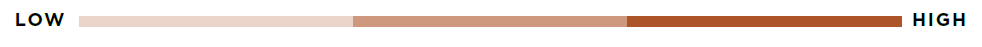 Average
Low
Voice your needs and beliefs clearly and boldly some of the time or consistently stand up for yourself,  but do so only mildly
Bashful, shy, or soft spoken
Withholding
Uncommitted to the cause or issue
Weak—easy to  convince, sway, or take advantage of
Insubstantial
Assertiveness
EQ Workbook Pg 14
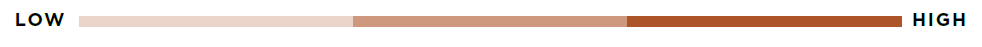 Average
Low
High
Voice your needs and beliefs clearly and boldly some of the time or consistently stand up for yourself,    but do so only mildly
Bashful, shy, or soft spoken
Withholding
Uncommitted to the cause or issue
Weak—easy to  convince, sway, or take advantage of
Insubstantial
Straightforward, self-confident speech and behavior, speaking your mind and both setting and maintaining          clear        boundaries
Assertiveness
EQ Workbook Pg 14
Beware!
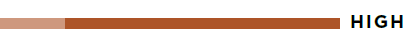 Too much Assertiveness can be or look/sound:
Straightforward, self-confident speech and behavior, speaking your mind and both setting and maintaining          clear      boundaries
Aggressive
Abusive
Militant or bossy
Self-centered (commanding                  the spotlight and excessive                 air-time)
Assertiveness
EQ Workbook Front Flap
your ability to put your needs, thoughts and opinions out into the world—even when doing so invites opposition or conflict or causes you to take a stand
Note your engagement level with Assertiveness on the front flap of your EQ Workbook
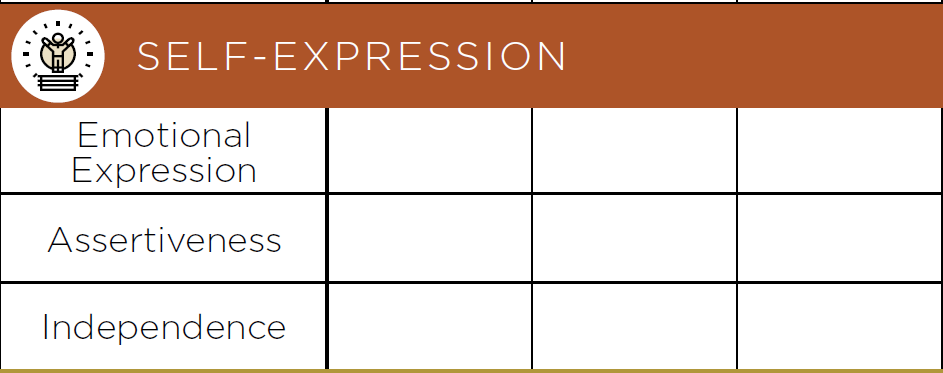 Assertiveness
EQ Workbook Pg 14
your ability to put your needs, thoughts and opinions out into the world—even when doing so invites opposition or conflict or causes you to take a stand
What exercises, practices, or behaviors could activate and strengthen Assertiveness?
Independence
EQ Workbook Pg 16
your ability and tendency to be self-directed in your thinking, feeling, and actions—to go it alone when needed
Independence
EQ Workbook Pg 16
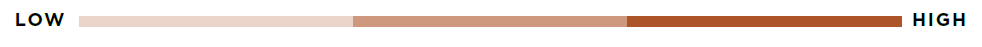 Low
Emotionally dependent
Clingy
Intellectually lacking or weak-minded
Indecisive
Uninformed
Independence
EQ Workbook Pg 16
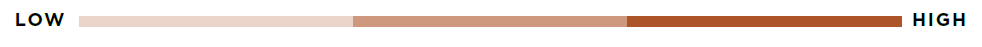 Average
Low
Emotionally dependent
Clingy
Intellectually lacking or weak-minded
Indecisive
Uninformed
Moderate or sporadic autonomy, suggesting someone who stands alone emotionally and intellectually as much as not
Independence
EQ Workbook Pg 16
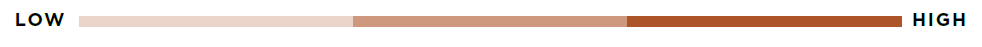 Average
Low
High
Emotionally dependent
Clingy
Intellectually lacking or weak-minded
Indecisive
Uninformed
Moderate or sporadic autonomy, suggesting someone who stands alone emotionally and intellectually as much as not
Emotional and intellectual self-sufficiency and autonomy
Independence
EQ Workbook Pg 16
Beware!
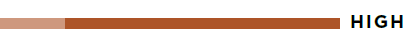 Too much Independence can be or look/sound:
Emotional and intellectual self-sufficiency and autonomy
Emotionally withholding
Detached and un-collaborative
Isolated
Counter-dependent (you need authority to have something                  to push against)
Independence
EQ Workbook Front Flap
your ability and tendency to be self-directed in your thinking, feeling, and actions—to go it alone when needed
Note your engagement level with Independence on the front flap of your EQ Workbook
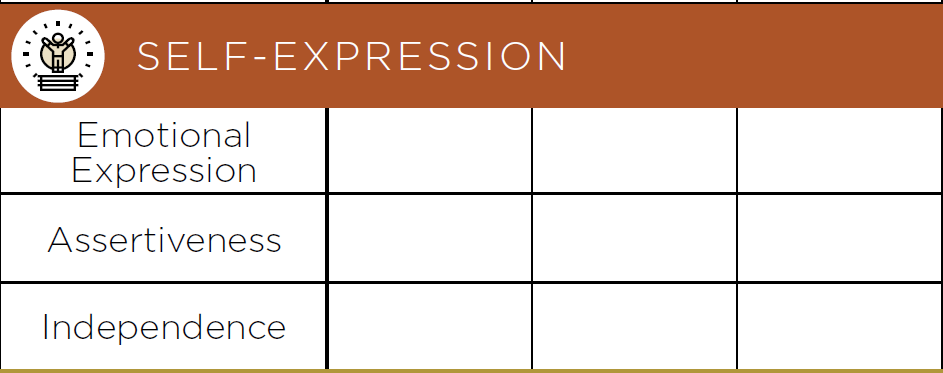 Independence
EQ Workbook Pg 17
your ability and tendency to be self-directed in your thinking, feeling, and actions—to go it alone when needed
What exercises, practices, or behaviors could activate and strengthen Independence?
Interpersonal Composite
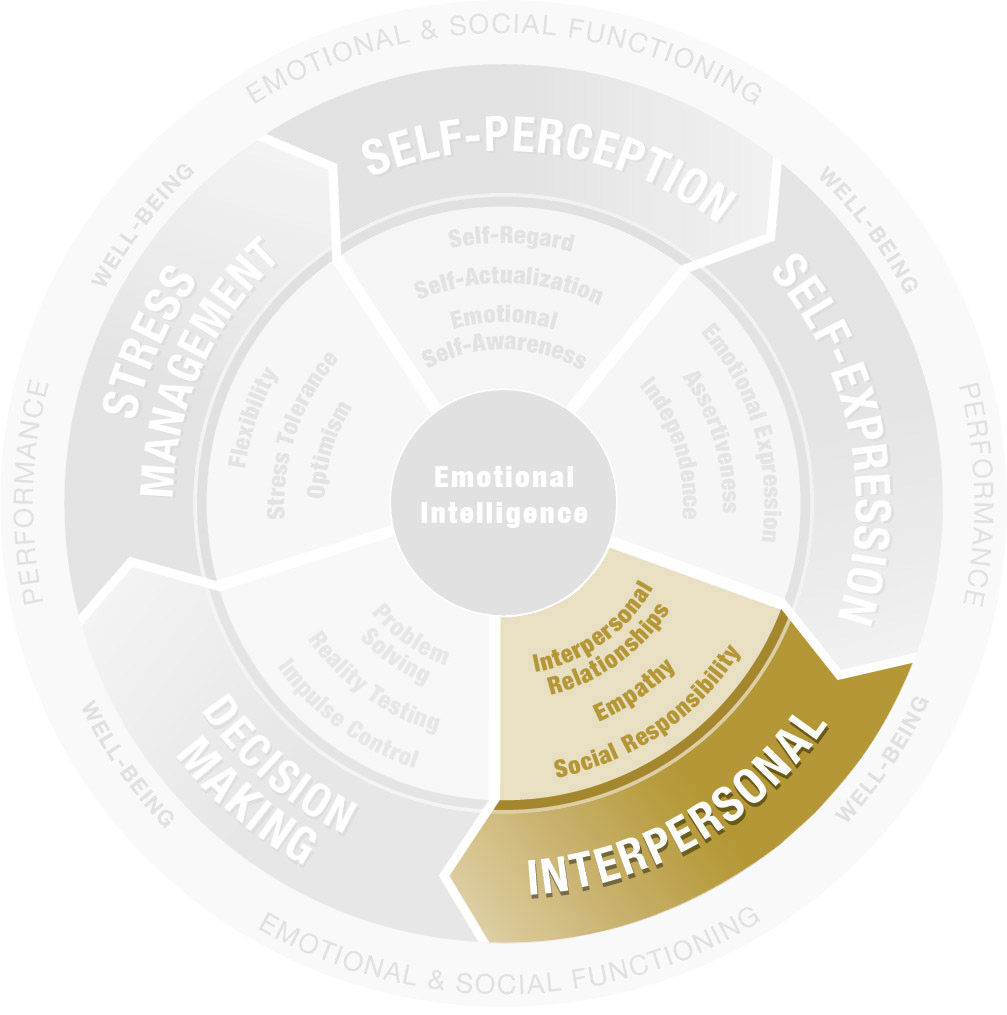 Interpersonal Relationships
 Empathy
 Social Responsibility
Interpersonal Relationships
EQ Workbook Pg 18
your ability and tendency to give and receive trust and compassion and to establish and maintain mutually satisfying personal relationships
Interpersonal Relationships
EQ Workbook Pg 18
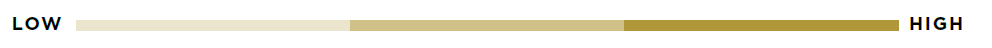 Low
A loner
Socially withdrawn
Cold and unfriendly
Hard to like or get to know
Interpersonal Relationships
EQ Workbook Pg 18
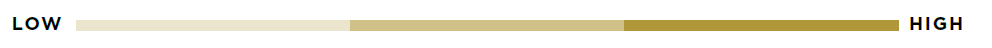 Average
Low
A loner
Socially withdrawn
Cold and unfriendly
Hard to like or get to know
Yields at least a small circle of friends and family within which you are reasonably approachable, warm, and trusted
Interpersonal Relationships
EQ Workbook Pg 18
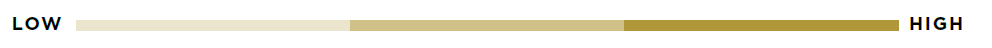 Average
Low
High
An emphasis on connecting to others and being connected to by others—both giving and receiving          trust, compassion         and warmth
A loner
Socially withdrawn
Cold and unfriendly
Hard to like or get to know
Yields at least a small circle of friends and family within which you are reasonably approachable, warm, and trusted
Interpersonal Relationships
EQ Workbook Pg 18
Beware!
Too much Interpersonal Relationships can be or look/sound:
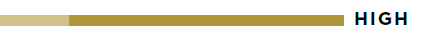 An emphasis on connecting to others and being connected to by others—both giving and receiving          trust,    compassion         and warmth
Inappropriately familiar or intimate
Too demanding or expectant of disclosure from others
Unable and unwilling to be alone
Co-dependent
Too free or disclosing with         personal data
Interpersonal Relationships
EQ Workbook Front Flap
your ability and tendency to give and receive trust and compassion and to establish and maintain mutually satisfying personal relationships
Note your engagement level with Interpersonal Relationships on the front flap of your EQ Workbook
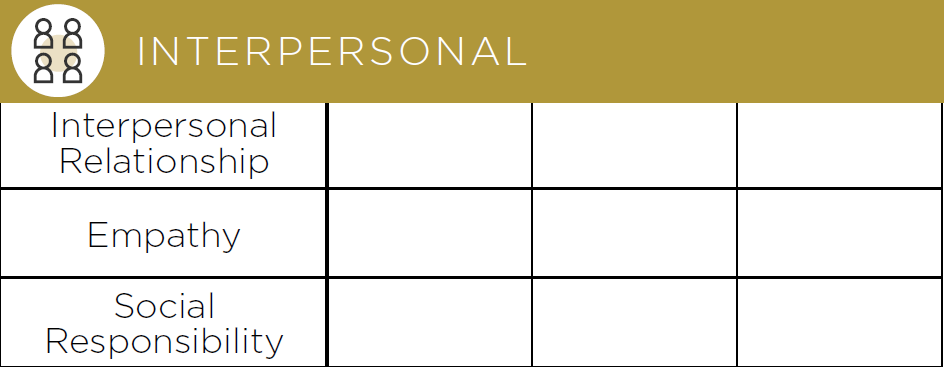 Interpersonal Relationships
EQ Workbook Pg 19
your ability and tendency to give and receive trust and compassion and to establish and maintain mutually satisfying personal relationships
What exercises, practices, or behaviors could activate and strengthen Interpersonal Relationships?
Empathy
EQ Workbook Pg 20
your ability and willingness to take notice of and be sensitive to other people’s needs and feelings
Empathy
EQ Workbook Pg 20
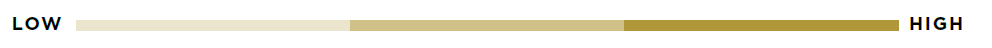 Low
Inattentive
Uncompassionate, unfeeling, or inhumane
Emotionally detached or distant
Selfish and self-centered
Empathy
EQ Workbook Pg 20
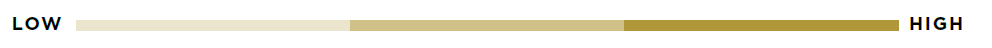 Average
Low
Inattentive
Uncompassionate, unfeeling, or inhumane
Emotionally detached or distant
Selfish and self-centered
Moderate or sporadic attention to others and/or you tend toward careful, focused attention, but only on certain people
Empathy
EQ Workbook Pg 20
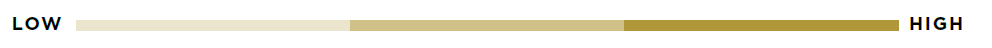 Average
Low
High
Inattentive
Uncompassionate, unfeeling, or inhumane
Emotionally detached or distant
Selfish and self-centered
Moderate or sporadic attention to others and/or you tend toward careful, focused attention, but only on certain people
Aware of, concerned for, and sensitive to other people and their needs, resulting in both compassion and active   listening
Empathy
EQ Workbook Pg 20
Beware!
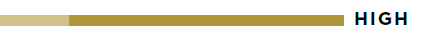 Too much Empathy can be or look/sound:
Aware of, concerned for, and sensitive to other people and their needs, resulting in both compassion and active   listening
Unable or unwilling to differentiate yourself and your emotional needs from others’
Dishonest—holding back the truth when it may hurt
Conflict avoidant
Emotionally dependent
Empathy
EQ Workbook Front Flap
your ability and willingness to take notice of and be sensitive to other people’s needs and feelings
Note your engagement level with Empathy on the front flap of your EQ Workbook
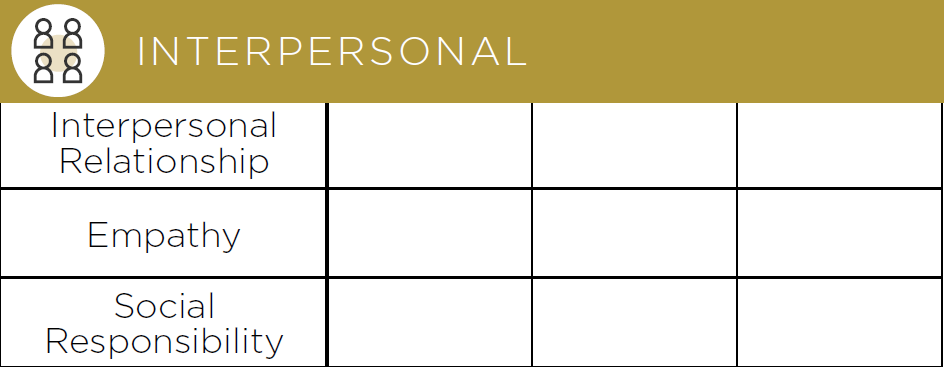 Empathy
EQ Workbook Pg 21
your ability and willingness to take notice of and be sensitive to other people’s needs and feelings
What exercises, practices, or behaviors could activate and strengthen Empathy?
Social Responsibility
EQ Workbook Pg 22
your ability and tendency to cooperate and contribute to the welfare of a larger social system, to have and act in accordance with a social consciousness and to show concern for the group or the greater community
Social Responsibility
EQ Workbook Pg 22
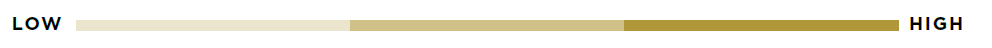 Low
Insensitive to others’ feelings or group needs
Socially and/or environmentally irresponsible
Selfish, paying little attention to community
Social Responsibility
EQ Workbook Pg 22
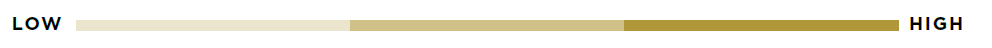 Average
Low
Insensitive to others’ feelings or group needs
Socially and/or environmentally irresponsible
Selfish, paying little attention to community
Moderate degree of thinking of and acting for the benefit of others or being motivated by the needs of only select people
Social Responsibility
EQ Workbook Pg 22
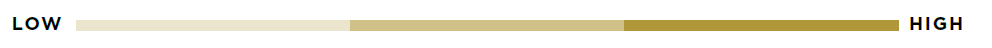 Average
Low
High
Insensitive to others’ feelings or group needs
Socially and/or environmentally irresponsible
Selfish, paying little attention to community
Moderate degree of thinking of and acting for the benefit of others or being motivated by the needs of only select people
Yields selflessness and a care and concern for people, the community, and the environment
Social Responsibility
EQ Workbook Pg 22
Beware!
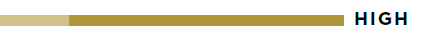 Too much Social Responsibility can be or look/sound:
Yields selflessness and a care and concern for people, the community, and the environment
A martyr—consistently putting group needs before your own
Overly sensitive to others’ needs
Preachy and self-righteous—overly committed to social,                       community, or                   environmental causes
Social Responsibility
EQ Workbook Front Flap
your ability and tendency to cooperate and contribute to the welfare of a larger social system, to have and act in accordance with a social consciousness and to show concern for the group or the greater community
Note your engagement level with Social Responsibility on the front flap of your EQ Workbook
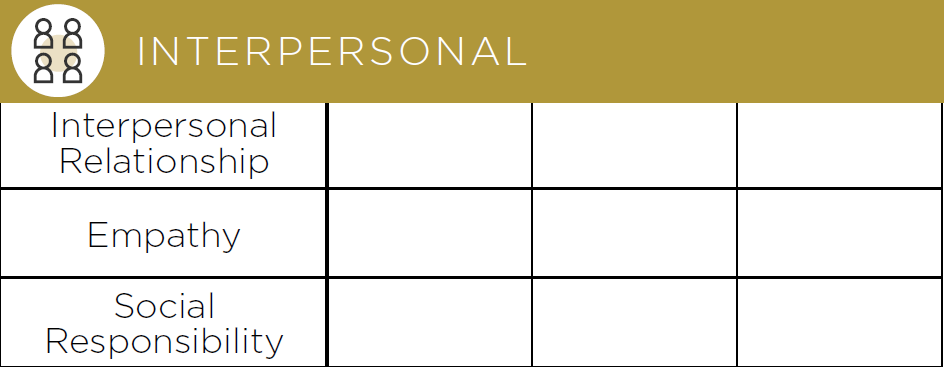 Social Responsibility
EQ Workbook Pg 23
your ability and tendency to cooperate and contribute to the welfare of a larger social system, to have and act in accordance with a social consciousness and to show concern for the group or the greater community
What exercises, practices, or behaviors could activate and strengthen Social Responsibility?
Decision Making Composite
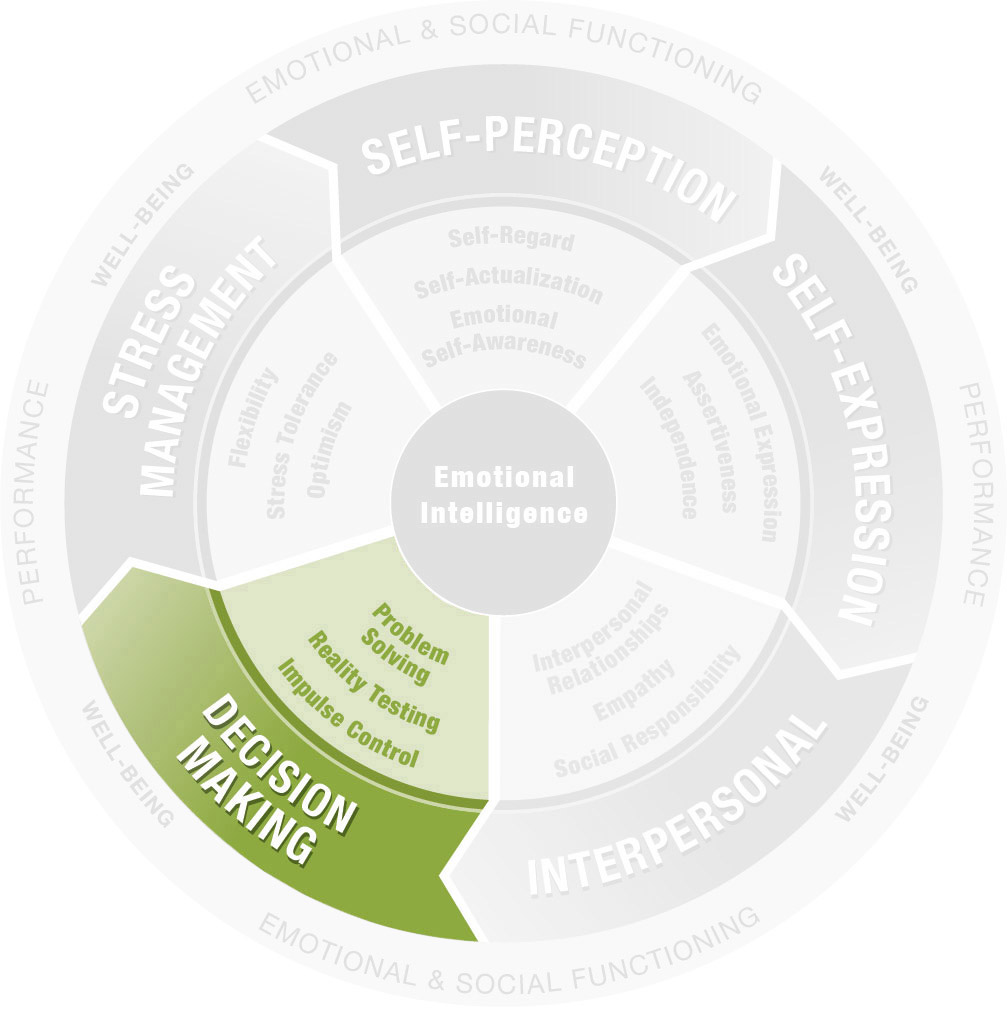 Problem Solving
 Reality Testing
 Impulse Control
EQ Workbook Pg 24
Problem Solving
your ability and tendency both to solve problems that involve emotions and to use emotions as an effective problem-solving tool
EQ Workbook Pg 24
Problem Solving
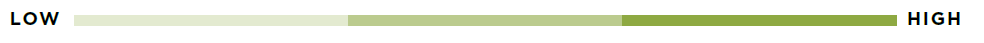 Low
Conflict and problem avoidant
Emotionally ineffective
Unpredictable in problem solving
Unreliable
A weak and/or ineffective leader
EQ Workbook Pg 24
Problem Solving
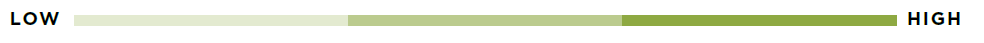 Average
Low
Conflict and problem avoidant
Emotionally ineffective
Unpredictable in problem solving
Unreliable
A weak and/or ineffective leader
An often adequate, but not outstanding, tendency to engage the human and emotional side of conflict and problem solving
EQ Workbook Pg 24
Problem Solving
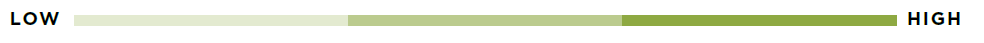 Average
Low
High
Conflict and problem avoidant
Emotionally ineffective
Unpredictable in problem solving
Unreliable
A weak and/or ineffective leader
An often adequate, but not outstanding, tendency to engage the human and emotional side of conflict and problem solving
You solve problems readily and well, even when you are upset or are engaged in upsetting situations
EQ Workbook Pg 24
Problem Solving
Beware!
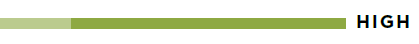 Too much Problem Solving can be or look/sound:
You solve problems readily and well, even when you are upset or are engaged in upsetting situations
Engage problems too quickly, even when pause or reflection may be prudent
May well not engage conflict  avoidance as a legitimate             conflict approach, which                        at times it can be
EQ Workbook Front Flap
Problem Solving
your ability and tendency both to solve problems that involve emotions and to use emotions as an effective problem-solving tool
Note your engagement level with Problem Solving on the front flap of your EQ Workbook
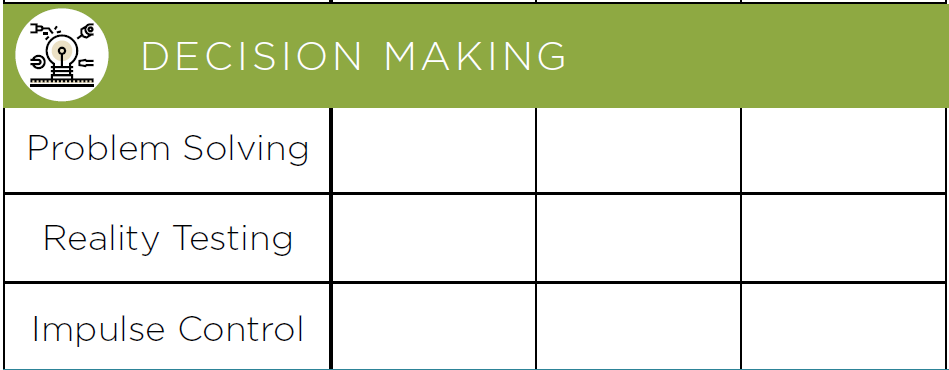 EQ Workbook Pg 25
Problem Solving
your ability and tendency both to solve problems that involve emotions and to use emotions as an effective problem-solving tool
What exercises, practices, or behaviors could activate and strengthen Problem Solving?
EQ Workbook Pg 26
Reality Testing
The ability and tendency for you to assess the here-and-now reality of any given moment or situation—what is actually going on—and compare that objectively to your fantasy of what is going on, thus avoiding being overcome by fantasies, daydreams and biases
EQ Workbook Pg 26
Reality Testing
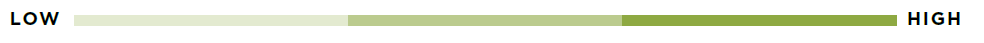 Low
Unrealistic and overly dramatic
Impractical & untrustworthy
Dishonest—prone to exaggeration
Flighty and/or airheaded
EQ Workbook Pg 26
Reality Testing
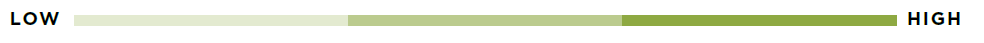 Average
Low
Ability to access objective, real facts to verify your emotional state, but it also suggests that this reality is not always consulted or considered
Unrealistic and overly dramatic
Impractical & untrustworthy
Dishonest—prone to exaggeration
Flighty and/or airheaded
EQ Workbook Pg 26
Reality Testing
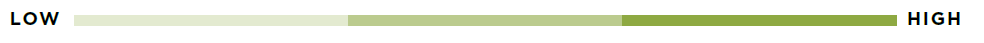 Average
Low
High
Ability to access objective, real facts to verify your emotional state, but it also suggests that this reality is not always consulted or considered
Unrealistic and overly dramatic
Impractical & untrustworthy
Dishonest—prone to exaggeration
Flighty and/or airheaded
You use the world as it actually exists as the basis for how you feel, making you routinely            look/ sound practical &                     grounded
EQ Workbook Pg 26
Reality Testing
Beware!
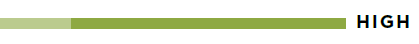 Too much Reality Testing can be or look/sound:
You use the world as it actually exists as the basis for how you feel, making you routinely            look/sound practical &                     grounded
Unable to trust or connect with elements of life outside of verifiable facts—including loyalty, love, esprit de corps, and/or spirituality
Unwilling/unable to  connect        with subjective, emotional     elements of a situation
EQ Workbook Front Flap
Reality Testing
your ability and tendency both to solve problems that involve emotions and to use emotions as an effective problem-solving tool
Note your engagement level with Reality Testing on the front flap of your EQ Workbook
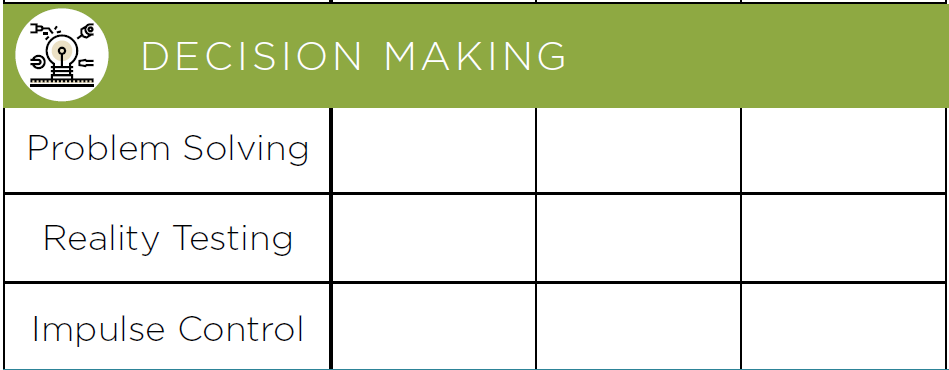 EQ Workbook Pg 27
Reality Testing
your ability and tendency both to solve problems that involve emotions and to use emotions as an effective problem-solving tool
What exercises, practices, or behaviors could activate and strengthen Reality Testing?
EQ Workbook Pg 28
Impulse Control
the ability to resist or delay a drive or temptation to do or say something or to decide too quickly or rashly
EQ Workbook Pg 28
Impulse Control
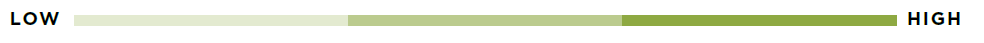 Low
Lacking in self-control
Impulsive
Explosive
Overly talkative   —monopolizing conversations
Short fused, quick  to anger
EQ Workbook Pg 28
Impulse Control
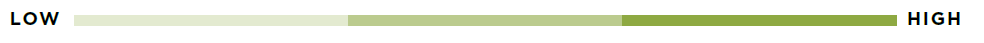 Average
Low
An ability—not always engaged or exercised—to hold back, filter responses, and decide against an initial impulse to act or speak
Lacking in self-control
Impulsive
Explosive
Overly talkative   —monopolizing conversations
Short fused, quick  to anger
EQ Workbook Pg 28
Impulse Control
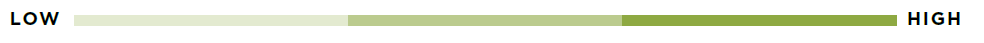 Average
Low
High
An ability—not always engaged or exercised—to hold back, filter responses, and decide against an initial impulse to act or speak
Lacking in self-control
Impulsive
Explosive
Overly talkative   —monopolizing conversations
Short fused, quick  to anger
Effectively delay your impulses, which in turn allows for more carefully made and better decisions
EQ Workbook Pg 28
Impulse Control
Beware!
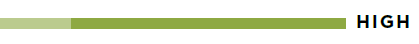 Too much Impulse Control can be or look/sound:
Effectively delay your impulses, which in turn allows for more carefully made and better decisions
Withdrawn or withholding in conversation
Overly structured or planned
Emotionally detached
Unexpressive
EQ Workbook Front Flap
Impulse Control
the ability to resist or delay a drive or temptation to do or say something or to decide too quickly or rashly
Note your engagement level with Impulse Control on the front flap of your EQ Workbook
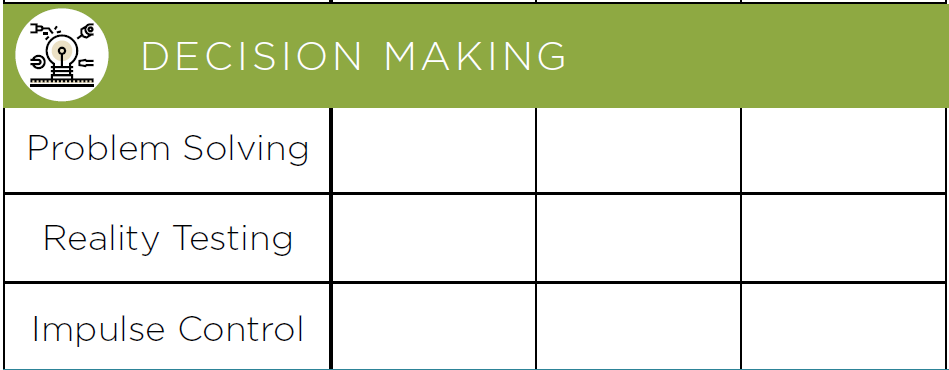 EQ Workbook Pg 29
Impulse Control
your ability and tendency both to solve problems that involve emotions and to use emotions as an effective problem-solving tool
What exercises, practices, or behaviors could activate and strengthen Impulse Control?
Stress Management Composite
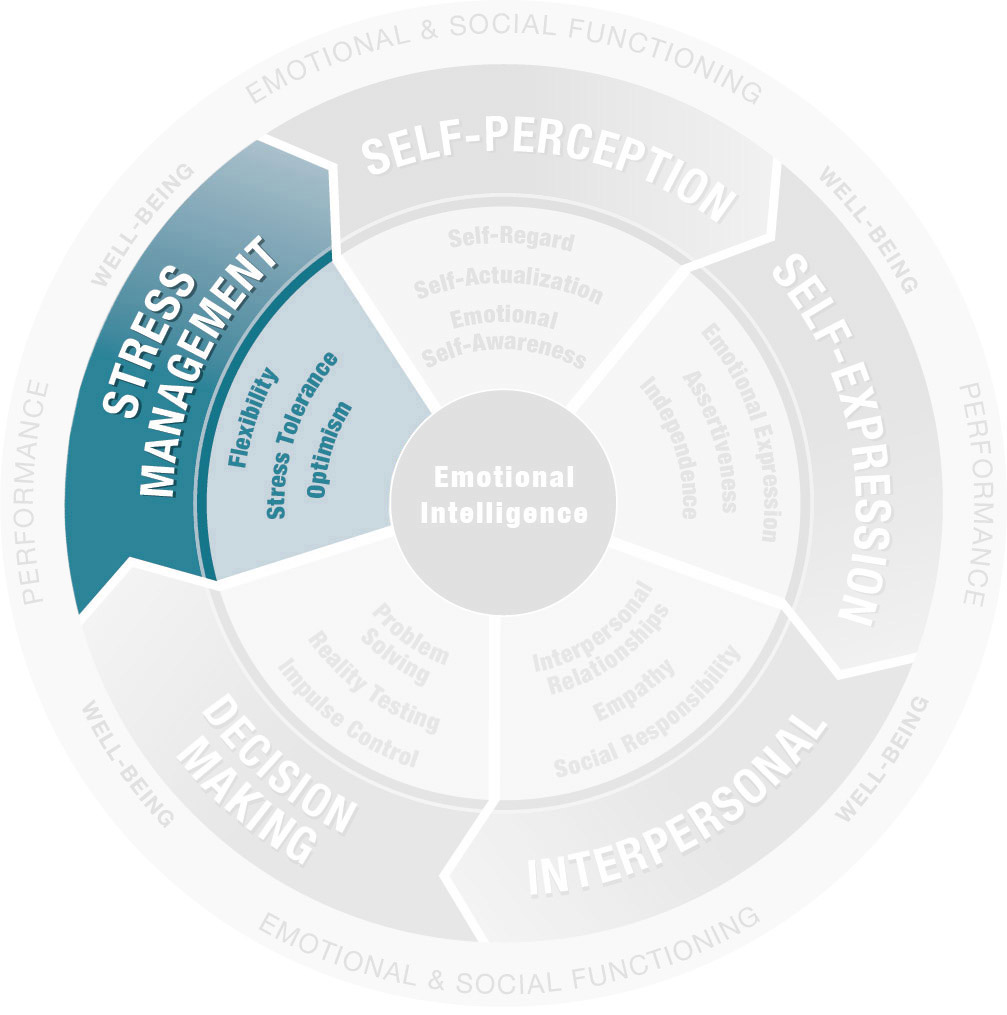 Flexibility
 Stress Tolerance
 Optimism
EQ Workbook Pg 30
Flexibility
your ability and tendency to adjust your emotions, thoughts, and behavior to changing situations and conditions, to adapt—to take in new data and change your mind or approach
EQ Workbook Pg 30
Flexibility
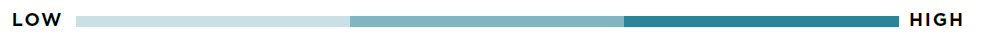 Low
Rigid in your thinking
Set in your ways and opinions
Lacking curiosity
Change-resistant
Slow to start new project or efforts
EQ Workbook Pg 30
Flexibility
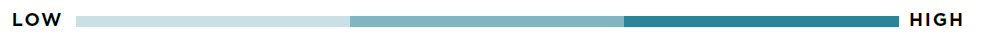 Average
Low
Rigid in your thinking
Set in your ways and opinions
Lacking curiosity
Change-resistant
Slow to start new project or efforts
As curious, open-minded, and adaptable as the average person—able to take in new data and change  your mind, but   often neglecting      to do so
EQ Workbook Pg 30
Flexibility
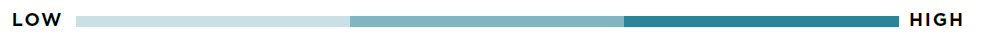 Average
Low
High
Rigid in your thinking
Set in your ways and opinions
Lacking curiosity
Change-resistant
Slow to start new project or efforts
As curious, open-minded, and adaptable as the average person—able to take in new data and change  your mind, but   often neglecting      to do so
Flex to new conditions and are open to change, bringing an open-minded curiosity and adaptability         to most                              interactions
EQ Workbook Pg 30
Flexibility
Beware!
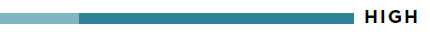 Too much Flexibility can be or look/sound:
Flex to new conditions and are open to change, bringing an open-minded curiosity and adaptability         to most                              interactions
Prone to more starts than finishes
Reluctant to stick to a plan and come to closure
Easily bored with routine and predictability
Unwilling or unable to              or keep commitments
EQ Workbook Front Flap
Flexibility
your ability and tendency to adjust your emotions, thoughts, and behavior to changing situations and conditions, to adapt—to take in new data and change your mind or approach
Note your engagement level with Flexibility on the front flap of your EQ Workbook
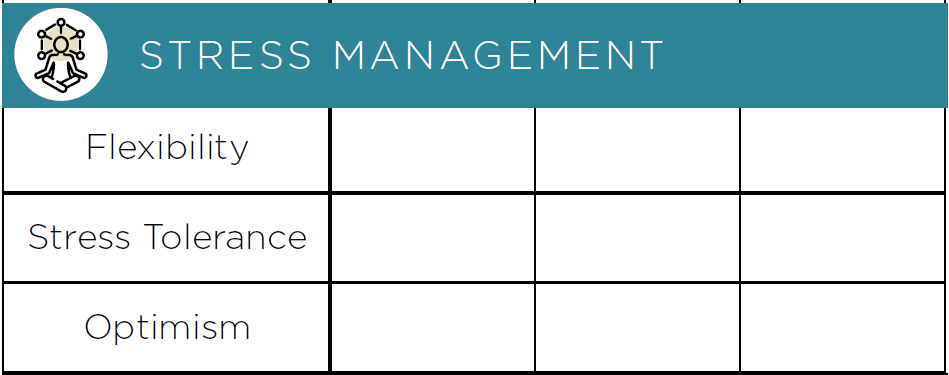 EQ Workbook Pg 31
Flexibility
your ability and tendency to adjust your emotions, thoughts, and behavior to changing situations and conditions, to adapt—to take in new data and change your mind or approach
What exercises, practices, or behaviors could activate and strengthen Flexibility?
EQ Workbook Pg 32
Stress Tolerance
the ability to function well in the midst of challenging and stressful situations—to shoulder stress without getting overwhelmed
EQ Workbook Pg 32
Stress Tolerance
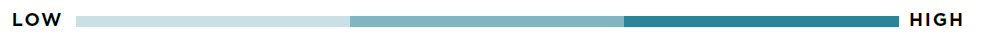 Low
Stressed, anxious or agitated
Procrastinating—delaying decisions due to fear or trepidation
Hopeless, giving up too quickly or easily
EQ Workbook Pg 32
Stress Tolerance
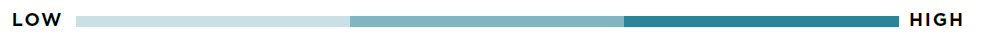 Average
Low
Stressed, anxious or agitated
Procrastinating—delaying decisions due to fear or trepidation
Hopeless, giving up too quickly or easily
Are able  adequately to manage life’s stressors much of the time, sometimes letting fear or anxiety get the better of your efforts
EQ Workbook Pg 32
Stress Tolerance
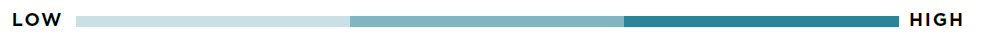 Average
Low
High
Stressed, anxious or agitated
Procrastinating—delaying decisions due to fear or trepidation
Hopeless, giving up too quickly or easily
Are able  adequately to manage life’s stressors much of the time, sometimes letting fear or anxiety get the better of your efforts
An effective array of tools and approaches to alleviate and  shoulder stress and the self-confidence to   solve          problems
EQ Workbook Pg 32
Stress Tolerance
Beware!
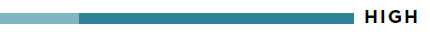 Too much Stress Tolerance can be or look/sound:
An effective array of tools and approaches to alleviate and  shoulder stress and the self-confidence to solve problems
Blind or ignorant to stressors and dangers that face you—you just don’t “get it”
Over-confident or conceited
Not invested in outcomes              or consequences
Emotionally disconnected
EQ Workbook Front Flap
Stress Tolerance
the ability to function well in the midst of challenging and stressful situations—to shoulder stress without getting overwhelmed
Note your engagement level with Stress Tolerance on the front flap of your EQ Workbook
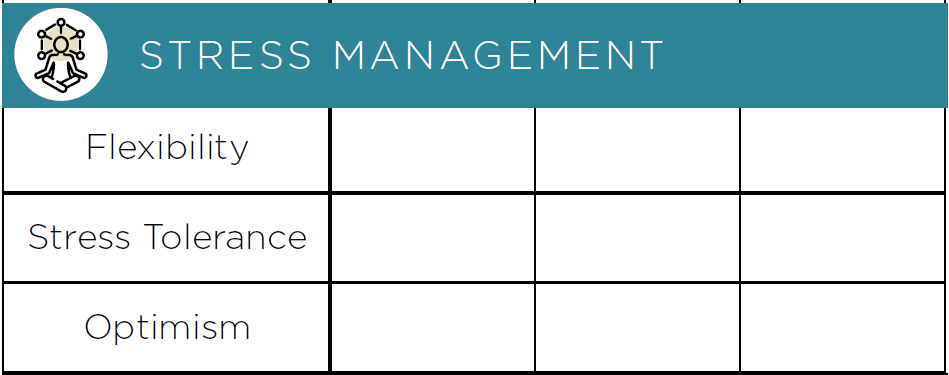 EQ Workbook Pg 33
Stress Tolerance
your ability and tendency to adjust your emotions, thoughts, and behavior to changing situations and conditions, to adapt—to take in new data and change your mind or approach
What exercises, practices, or behaviors could activate and strengthen Stress Tolerance?
EQ Workbook Pg 34
Optimism
your ability and tendency to look at the brighter side of life and to maintain a positive attitude even in the face of adversity. Optimism gives you hope and enables you to see the future as a positive, inviting place
EQ Workbook Pg 34
Optimism
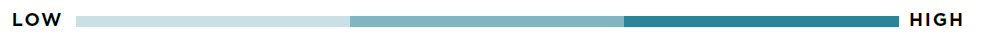 Low
Helpless
Hopeless, prone to give up or give in too easily
Self-defeating or unmotivated
Negative and worried
EQ Workbook Pg 34
Optimism
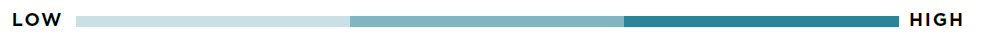 Average
Low
You are able to see positive possibilities in the future. However, while you can, at times you don’t, or the positive thoughts you have don’t last.
Helpless
Hopeless, prone to give up or give in too easily
Self-defeating or unmotivated
Negative and worried
EQ Workbook Pg 34
Optimism
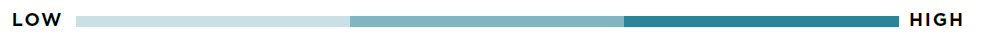 Average
Low
High
You are able to see positive possibilities in the future. However, while you can, at times you don’t, or the positive thoughts you have don’t last.
Helpless
Hopeless, prone to give up or give in too easily
Self-defeating or unmotivated
Negative and worried
Maintain a consistent positive attitude—even in adversity
EQ Workbook Pg 34
Optimism
Beware!
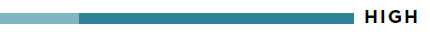 Too much Optimism can be or look/sound:
Maintain a consistent positive attitude—even in adversity
Blind to reality and danger
Prone to viewing bright sides and opportunities that do not actually exist
Known to let an unrealistic      belief in a positive outcome      take the place of effort
EQ Workbook Front Flap
Optimism
your ability and tendency to look at the brighter side of life and to maintain a positive attitude even in the face of adversity. Optimism gives you hope and enables you to see the future as a positive, inviting place
Note your engagement level with Optimism on the front flap of your EQ Workbook
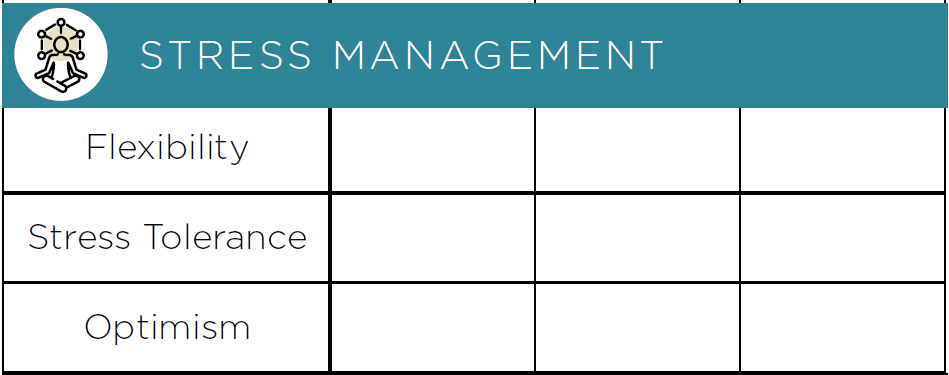 EQ Workbook Pg 35
Optimism
your ability and tendency to look at the brighter side of life and to maintain a positive attitude even in the face of adversity. Optimism gives you hope and enables you to see the future as a positive, inviting place
What exercises, practices, or behaviors could activate and strengthen Optimism?
Happiness
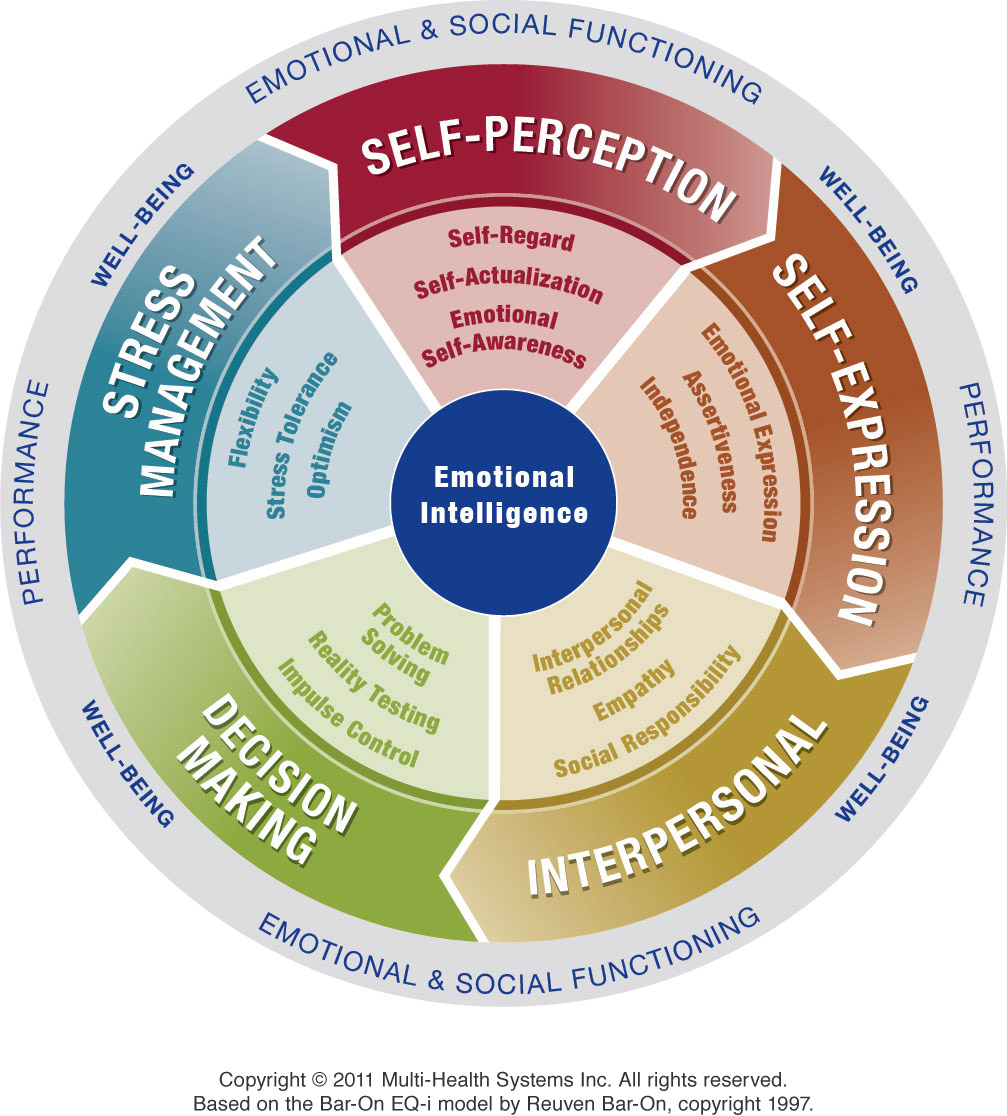 Happiness
EQ Workbook Pg 36
Happiness
your ability and tendency to feel joy and satisfaction with the process of living—to be able to embrace all aspects of life with cheerfulness and enthusiasm
Happiness
EQ Workbook Pg 36
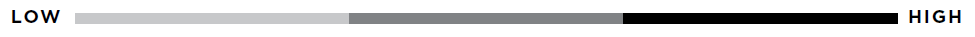 Low
Sad and depressed
Woeful or gloomy
Worried
Socially withdrawn
Unmotivated
Happiness
EQ Workbook Pg 36
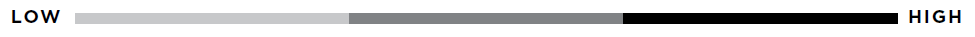 Average
Low
Sad and depressed
Woeful or gloomy
Worried
Socially withdrawn
Unmotivated
Able to feel joy when life’s events and circumstances cooperate, but disappointments and struggles are likely seen as impediments to happiness
Happiness
EQ Workbook Pg 36
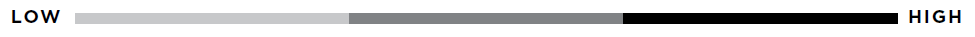 Average
Low
High
You are able to see positive possibilities in the future. However, while you can, at times you don’t, or the positive thoughts you have don’t last.
Sad and depressed
Woeful or gloomy
Worried
Socially withdrawn
Unmotivated
Routinely and consistently enjoying and deriving pleasure from life’s activities
Happiness
EQ Workbook Pg 36
Beware!
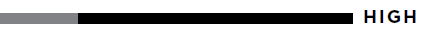 Too much Happiness can be or look/sound:
Routinely and consistently enjoying and deriving pleasure from life’s activities
Alienating to others with excessive cheer
Blind to pain and unhappiness
Refuse to connect with any task or person that does not contribute to your happiness and joy
EQ Workbook Front Flap
Happiness
your ability and tendency to feel joy and satisfaction with the process of living—to be able to embrace all aspects of life with cheerfulness and enthusiasm
Note your engagement level with Happiness on the front flap of your EQ Workbook
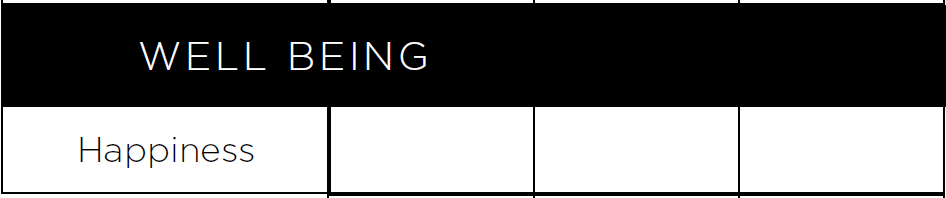 EQ-i2.0 Model
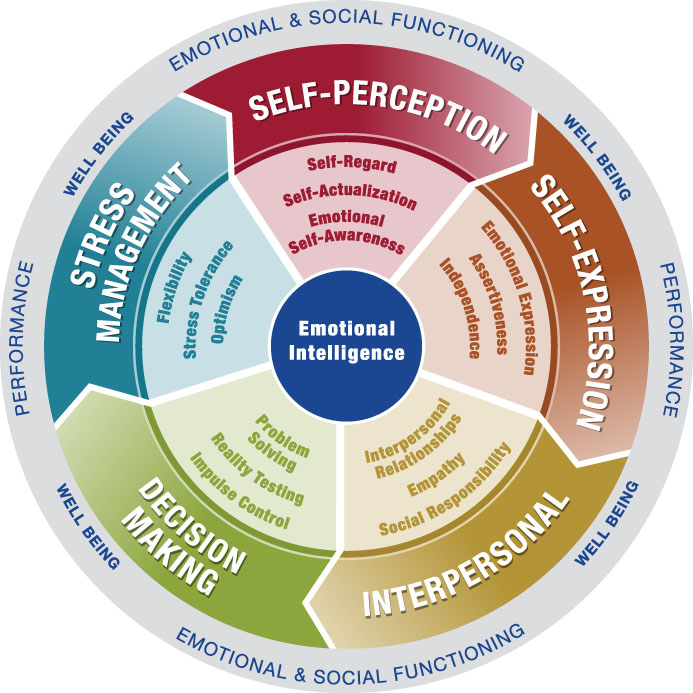 Interpreting Scores
Unlike other trait-based instruments, EQ-i scores do NOT necessarily reflect skill or lack thereof
The results reflect a self-assessment of the degree to which each EQ element is active and or important in your life and some associated behaviors
Results of the EQ-i are an Impressionist painting in need of interpretation, not a photograph rendering a verdict
N = 4,000
Within 4% of Census
Race/ethnicity
Geographic region
Education level
EQ-i North American Norm Group
Low Scores
A score under 90 means you answered the questions reflecting less connection or attraction to the behaviors of that particular EQ element than about three-quarters of the population or norm group
Low scores could reflect low skill and behavioral development in that area
Low scores could also mean a general discounting of the element in importance OR an extreme selectivity in the exercising of this behavior or EQ element
Moderate Scores
A score between 90 and 110 (100 is the mean score) indicates you answered the questions with the same intensity and frequency that most people did
Remember that moderate scores could reflect moderate or average skill and behavioral development in that area
Moderate scores can also mean effective use of the EQ element with a targeted group or inner-circle of people
High Scores
A score over 110 means you answered the questions reflecting more connection to or engagement with that particular EQ element than about three-quarters of the population or norm group.
High scores could reflect skill and behavioral development
High scores could also mean an overly developed, overdone or intense utilization of that EQ element
Interpreting Your EQ-i Report
After having done a self-assessment on each of the EQ scales, read over your EQ-i report.
Determine which of your scores are low (under 90), moderate (90 to 110) and high (over 110).
Which of these do not match your self-assessment?
EQ-i2.0 Model
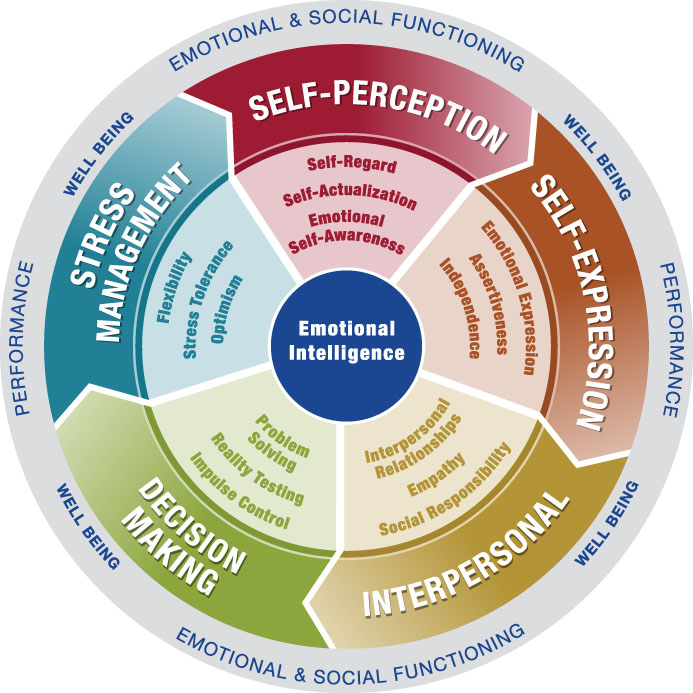